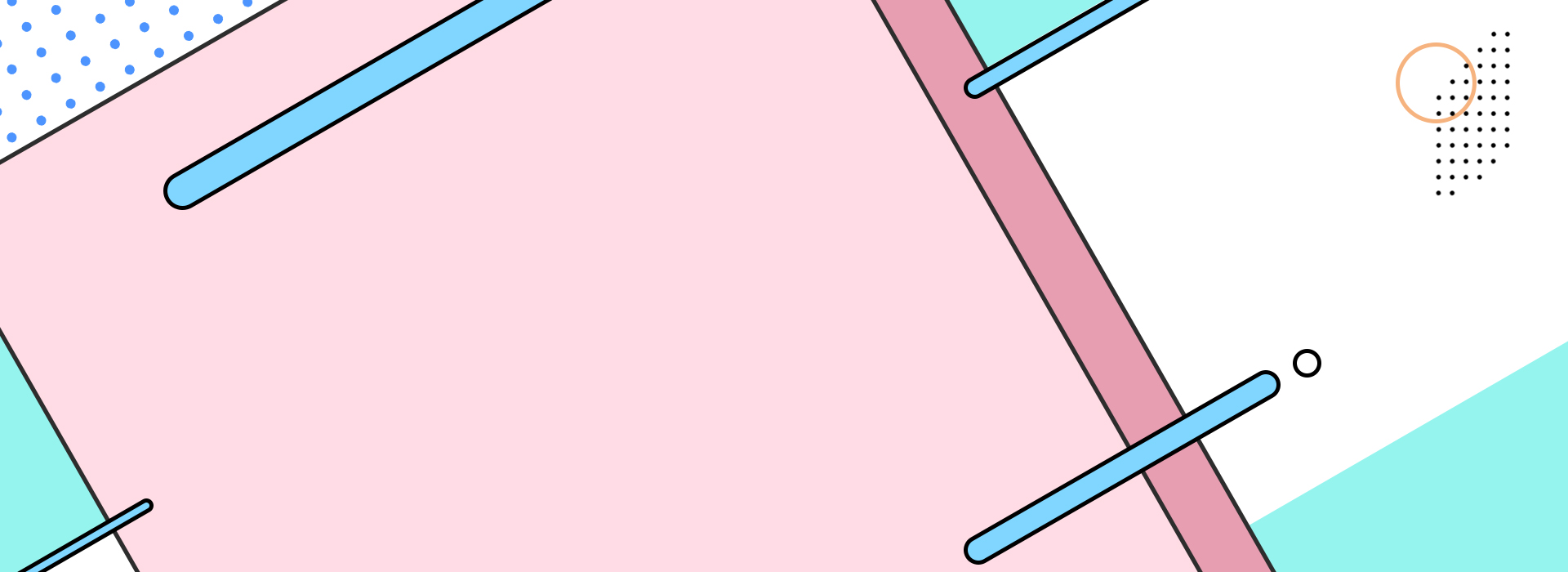 通用岗位竞聘PPT
清新风格
汇报时间：20XX年X月X日  汇报人：XX
The user can demonstrate on a projector or computer, or print the presentation and make it into a film to be used in a wider field
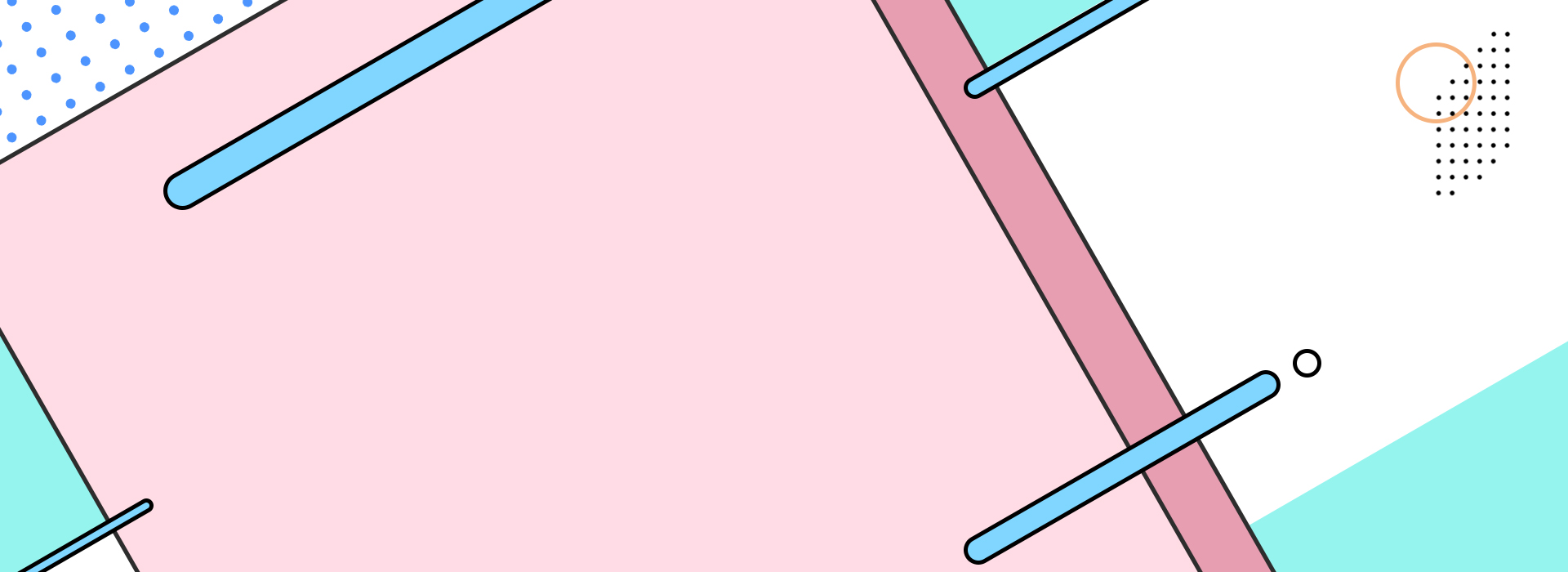 CONTENTS
01
02
03
04
岗位理解阐述
未来工作规划
个人简历概述
竞岗优势分析
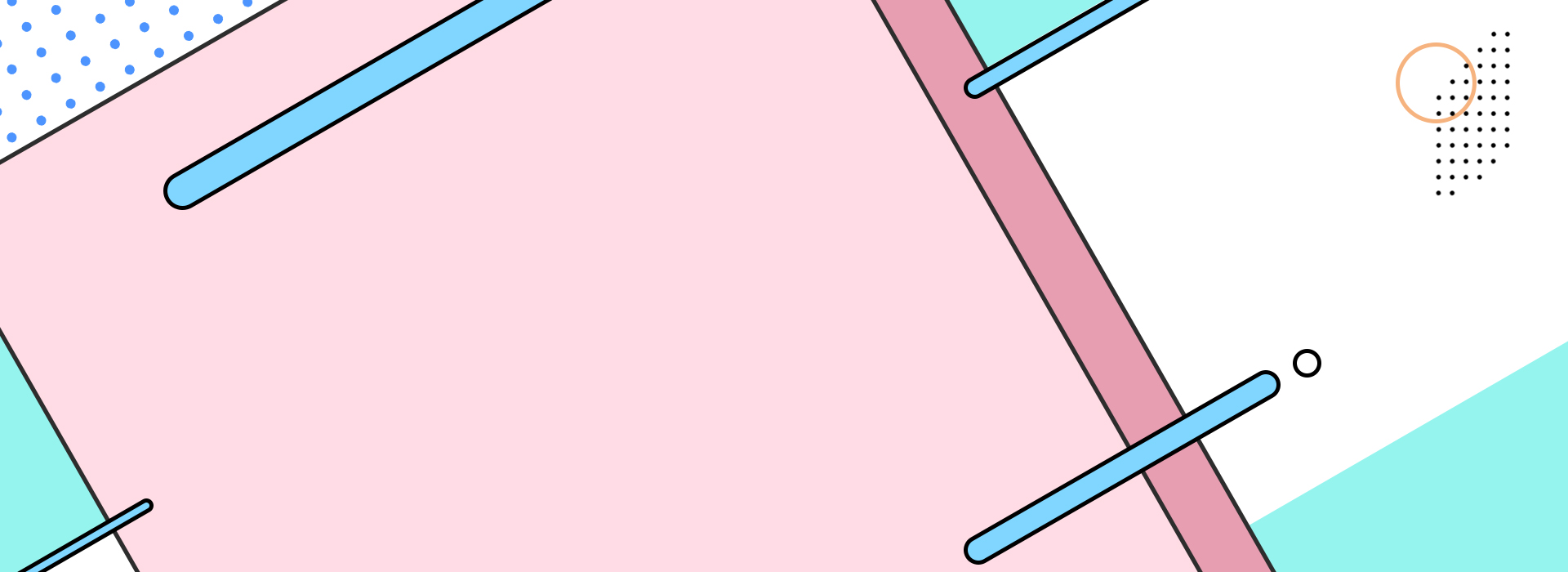 个人简历概述
输入替换内容输入替换内容输入
替换内容输入替换内容
PART 01
输入标题
Keyword
Keyword
Keyword
点击输入
点击输入
点击输入
点击输入
点击输入您的文字，点击输入您的文字。
点击输入您的文字，点击输入您的文字。
点击输入您的文字，点击输入您的文字。
点击输入您的文字，点击输入您的文字。
输入标题
文字输入
文字输入
文字输入
点击添加标题点击添加标题点击添加标题点击添加标题点击添加标题
点击添加标题点击添加标题点击添加标题点击添加标题点击添加标题
点击添加标题点击添加标题点击添加标题点击添加标题点击添加标题
点击添加标题点击添加标题点击添加标题点击添加标题点击添加标题
点击添加标题点击添加标题点击添加标题点击添加标题点击添加标题
输入标题
文字输入
文字输入
文字输入
文字输入
文字输入
文字输入
文字输入
输入标题
文字输入
文字输入
文字输入
文字输入
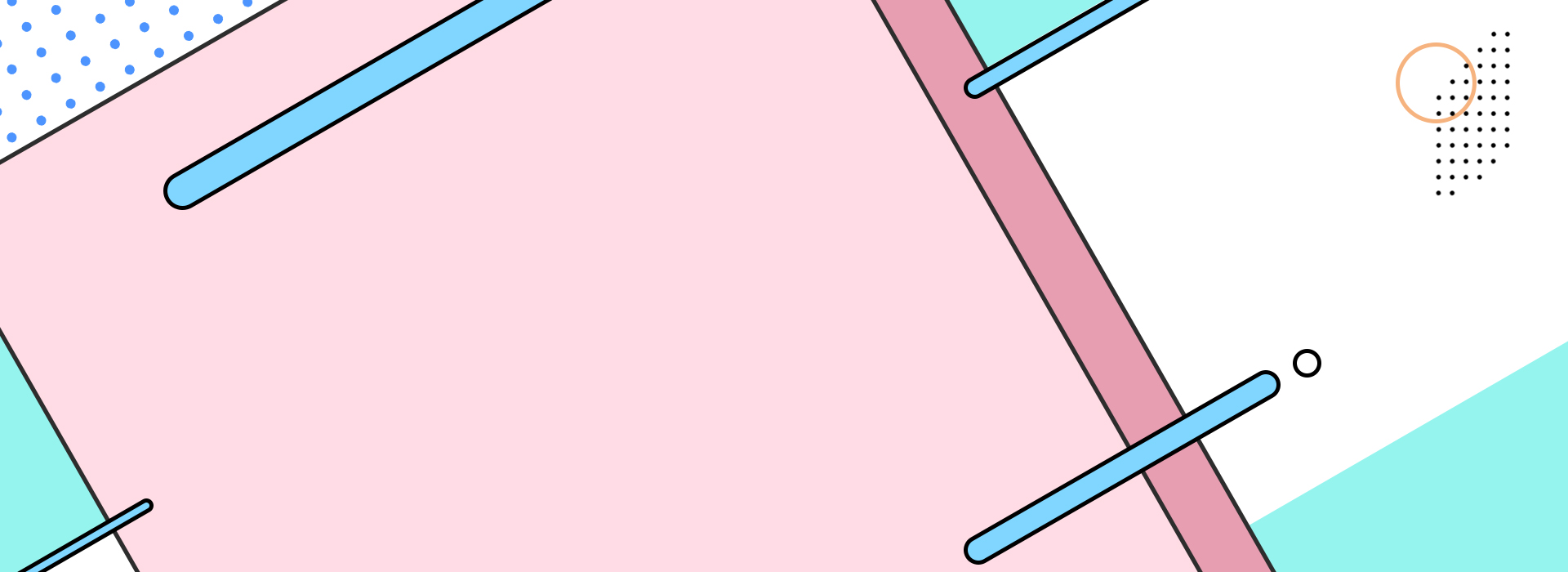 1
点击添加标题点击添加标题点击添加标题点击添加标题点击添加标题
点击添加标题点击添加标题点击添加标题点击添加标题点击添加标题
点击添加标题点击添加标题点击添加标题点击添加标题点击添加标题
点击添加标题点击添加标题点击添加标题点击添加标题点击添加标题
2
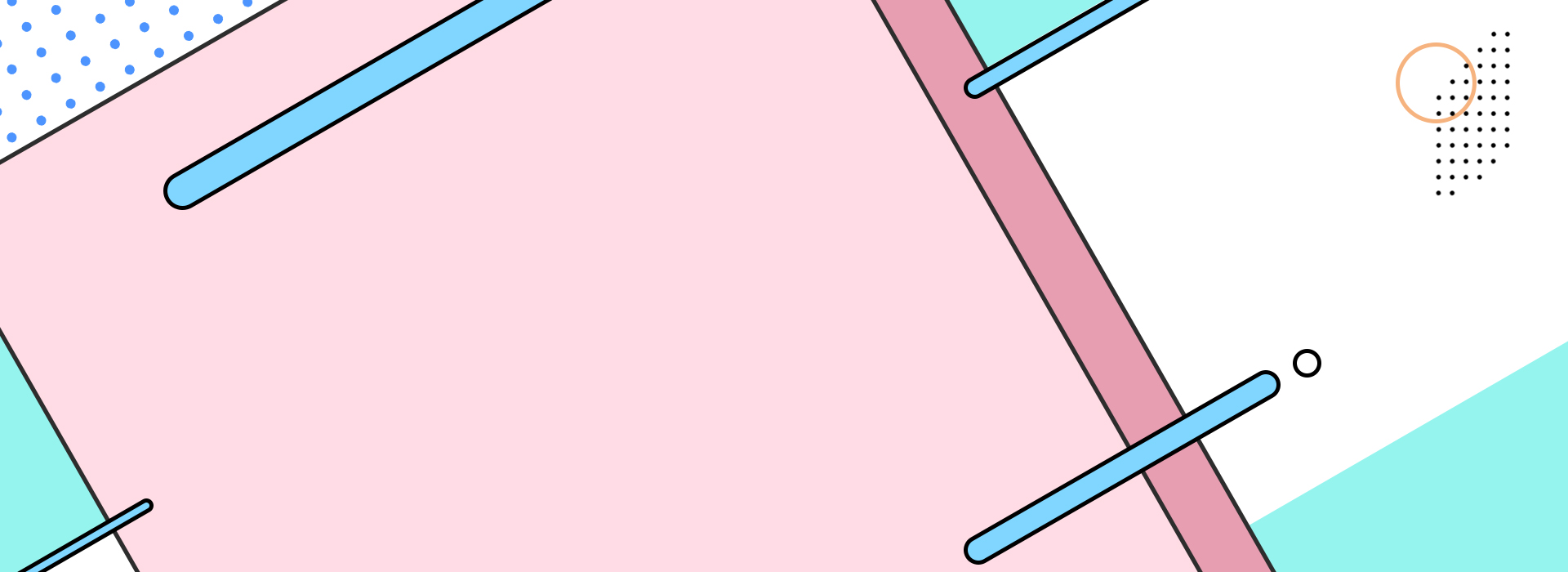 3
4
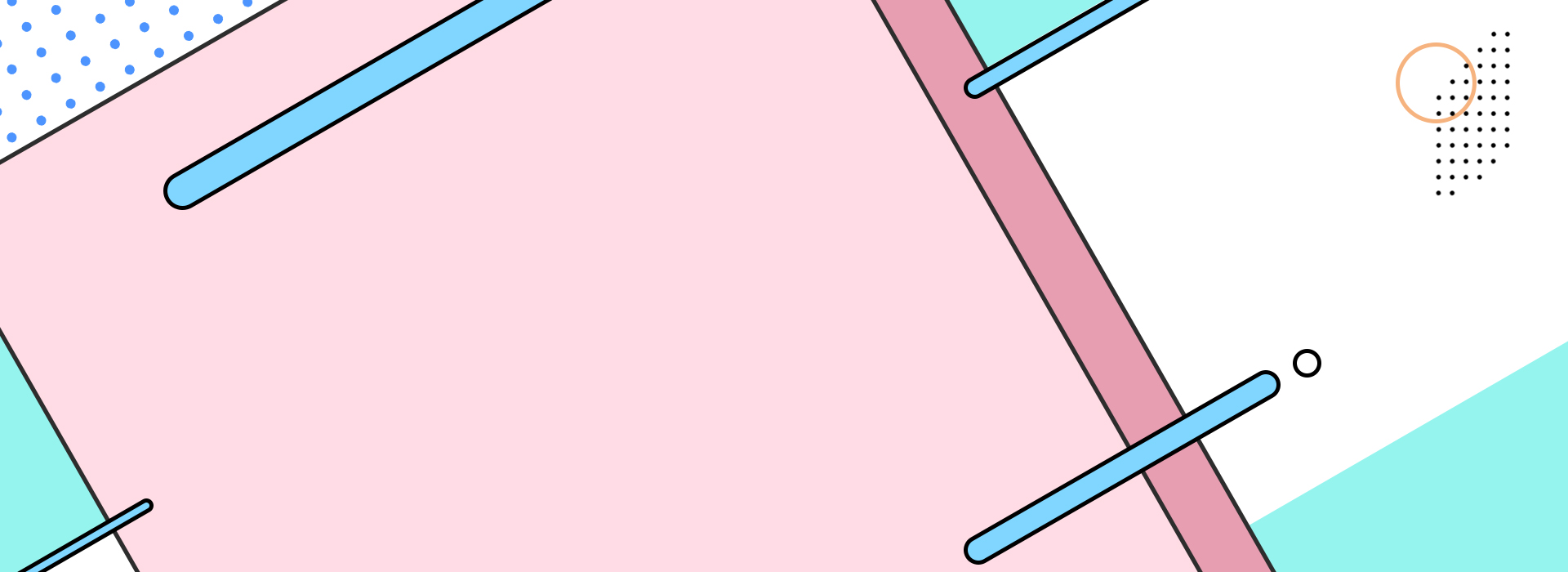 岗位理解阐述
输入替换内容输入替换内容输入
替换内容输入替换内容
PART 02
输入标题
点击此处编辑标题
点击此处编辑标题
点击此处编辑标题
点击此处编辑标题
您的内容打在这里，或者通过复制您的文本后，在此框中选择粘贴。您的内容打在这里，或者通过复制。
您的内容打在这里，或者通过复制您的文本后，在此框中选择粘贴。您的内容打在这里，或者通过复制。
您的内容打在这里，或者通过复制您的文本后，在此框中选择粘贴。您的内容打在这里，或者通过复制。
您的内容打在这里，或者通过复制您的文本后，在此框中选择粘贴。您的内容打在这里，或者通过复制。
输入标题
01
02
03
您的内容打在这里，或者通过复制您的文本后，在此框中选择粘贴。您的内容打在这里，或者通过复制。
您的内容打在这里，或者通过复制您的文本后，在此框中选择粘贴。您的内容打在这里，或者通过复制。
您的内容打在这里，或者通过复制您的文本后，在此框中选择粘贴。您的内容打在这里，或者通过复制。
您的内容打在这里，或者通过复制您的文本后，在此框中选择粘贴。您的内容打在这里，或者通过复制。
04
输入标题
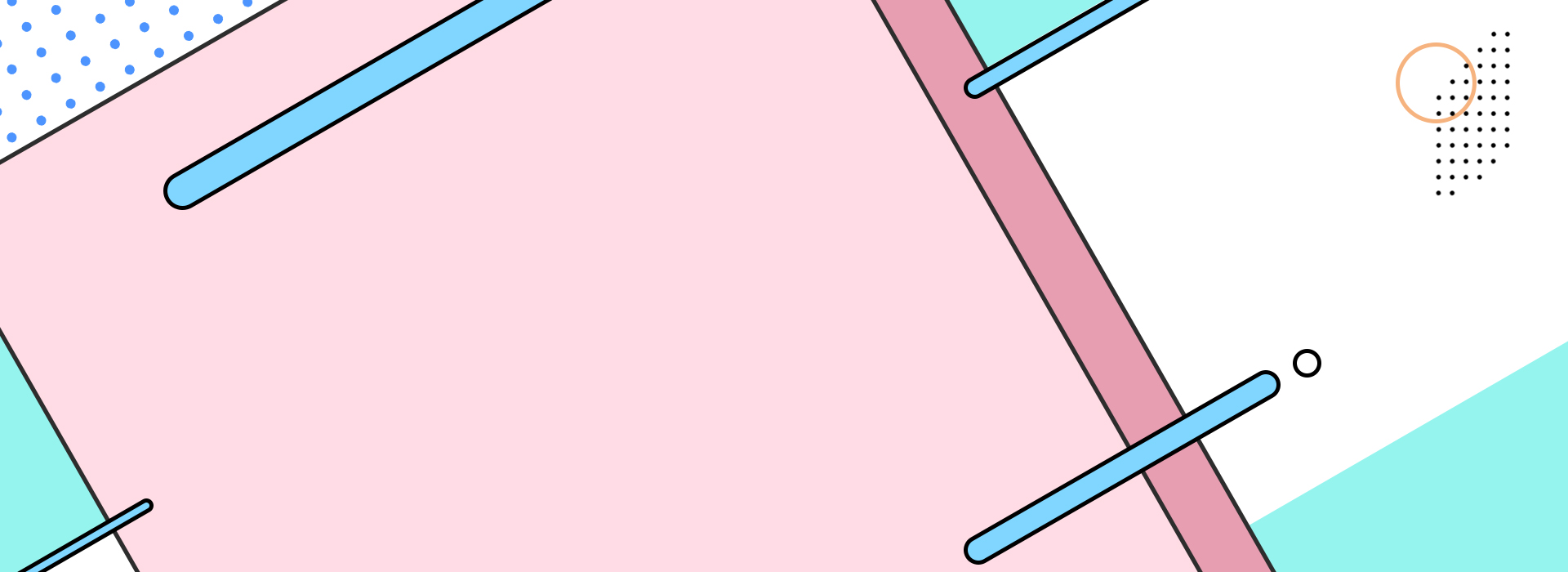 201X DATA
您的内容打在这里，或者通过复制您的文本后，在此框中选择粘贴。您的内容打在这里，或者通过复制。
点击此处编辑标题
点击此处编辑标题
点击此处编辑标题
点击此处编辑标题
您的内容打在这里，或者通过复制您的文本后，在此框中选择粘贴。您的内容打在这里。
您的内容打在这里，或者通过复制您的文本后，在此框中选择粘贴。您的内容打在这里。
您的内容打在这里，或者通过复制您的文本后，在此框中选择粘贴。您的内容打在这里。
您的内容打在这里，或者通过复制您的文本后，在此框中选择粘贴。您的内容打在这里。
输入标题
85%
点击添加标题点击添加标题点击添加标题点击添加标题点击添加标题
点击添加标题点击添加标题点击添加标题点击添加标题点击添加标题
75%
65%
55%
点击添加标题点击添加标题点击添加标题点击添加标题点击添加标题
点击添加标题点击添加标题点击添加标题点击添加标题点击添加标题
Data
Data
Data
Data
输入标题
点击添加标题点击添加标题点击添加标题点击添加标题点击添加标题
点击添加标题点击添加标题点击添加标题点击添加标题点击添加标题
点击添加标题点击添加标题点击添加标题点击添加标题点击添加标题
点击添加标题点击添加标题点击添加标题点击添加标题点击添加标题
Data
Data
Data
Data
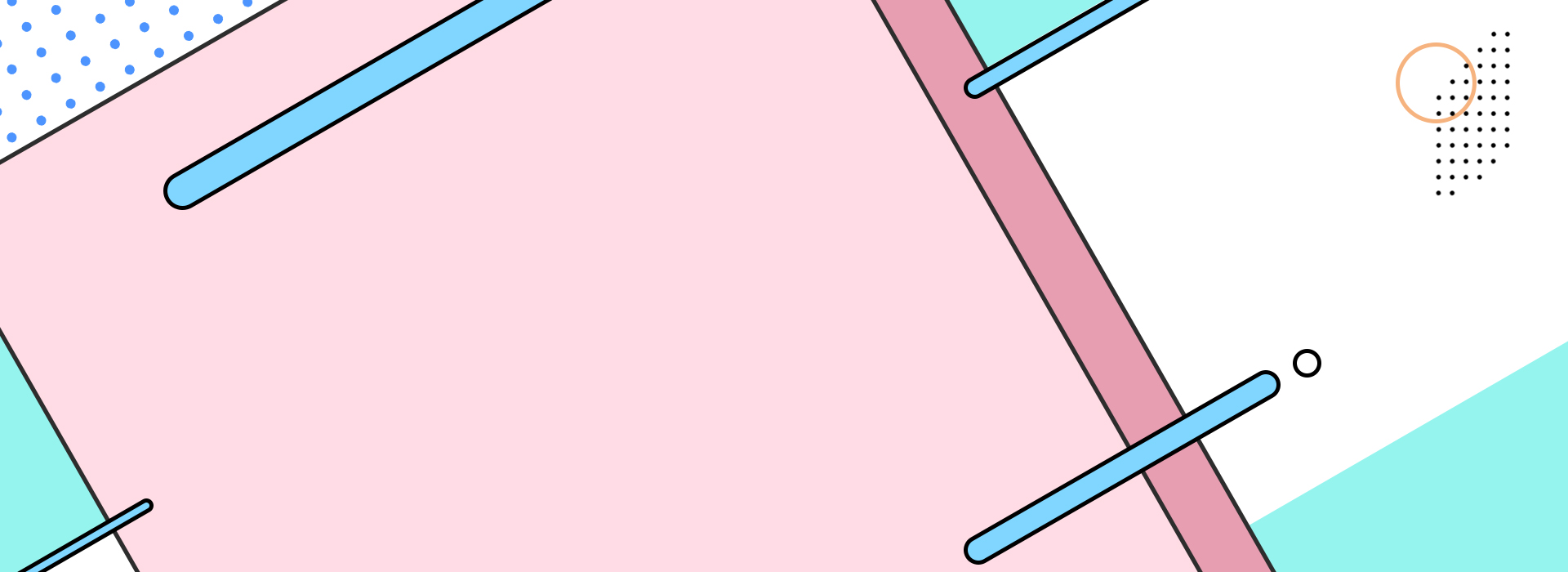 竞岗优势分析
输入替换内容输入替换内容输入
替换内容输入替换内容
PART 03
输入标题
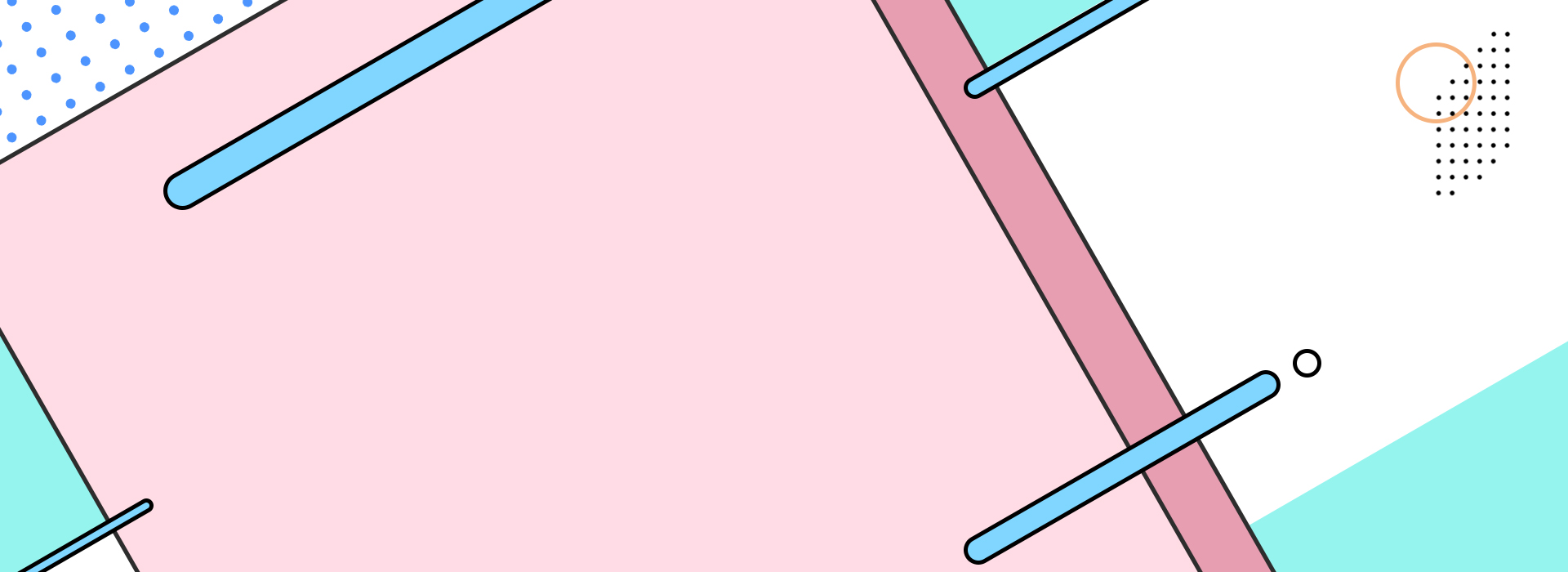 79%
点击添加标题点击添加标题点击添加标题点击添加标题点击添加标题
58%
点击添加标题点击添加标题点击添加标题点击添加标题点击添加标题
87%
点击添加标题点击添加标题点击添加标题点击添加标题点击添加标题
89%
点击添加标题点击添加标题点击添加标题点击添加标题点击添加标题
输入标题
点击添加标题点击添加标题点击添加标题点击添加
79%
点击添加标题点击添加标题点击添加标题点击添加
43%
点击添加标题点击添加标题点击添加标题点击添加
98%
点击添加标题点击添加标题点击添加标题点击添加
54%
点击添加标题点击添加标题点击添加标题点击添加
71%
点击添加标题点击添加标题点击添加标题点击添加
43%
点击添加标题点击添加标题点击添加标题点击添加
86%
输入标题
75%
100%
50%
25%
Feature Name
Feature Name
Feature Name
Feature Name
点击添加标题点击添加标题点击添加标题点击添加标题点击添加标题
点击添加标题点击添加标题点击添加标题点击添加标题点击添加标题
点击添加标题点击添加标题点击添加标题点击添加标题点击添加标题
点击添加标题点击添加标题点击添加标题点击添加标题点击添加标题
点击添加标题点击添加标题点击添加标题点击添加标题点击添加标题
点击添加标题点击添加标题点击添加标题点击添加标题点击添加标题
点击添加标题点击添加标题点击添加标题点击添加标题点击添加标题
点击添加标题点击添加标题点击添加标题点击添加标题点击添加标题
输入标题
75%
75%
75%
75%
点击添加标题点击添加标题点击添加标题点击添加标题点击添加标题
点击添加标题点击添加标题点击添加标题点击添加标题点击添加标题
点击添加标题点击添加标题点击添加标题点击添加标题点击添加标题
点击添加标题点击添加标题点击添加标题点击添加标题点击添加标题
输入标题
点击添加标题点击添加标题点击添加标题点击添加标题点击添加标题
Data Here
75%
点击添加标题点击添加标题点击添加标题点击添加标题点击添加标题
点击添加标题点击添加标题点击添加标题点击添加标题点击添加标题
Man
Woman
All
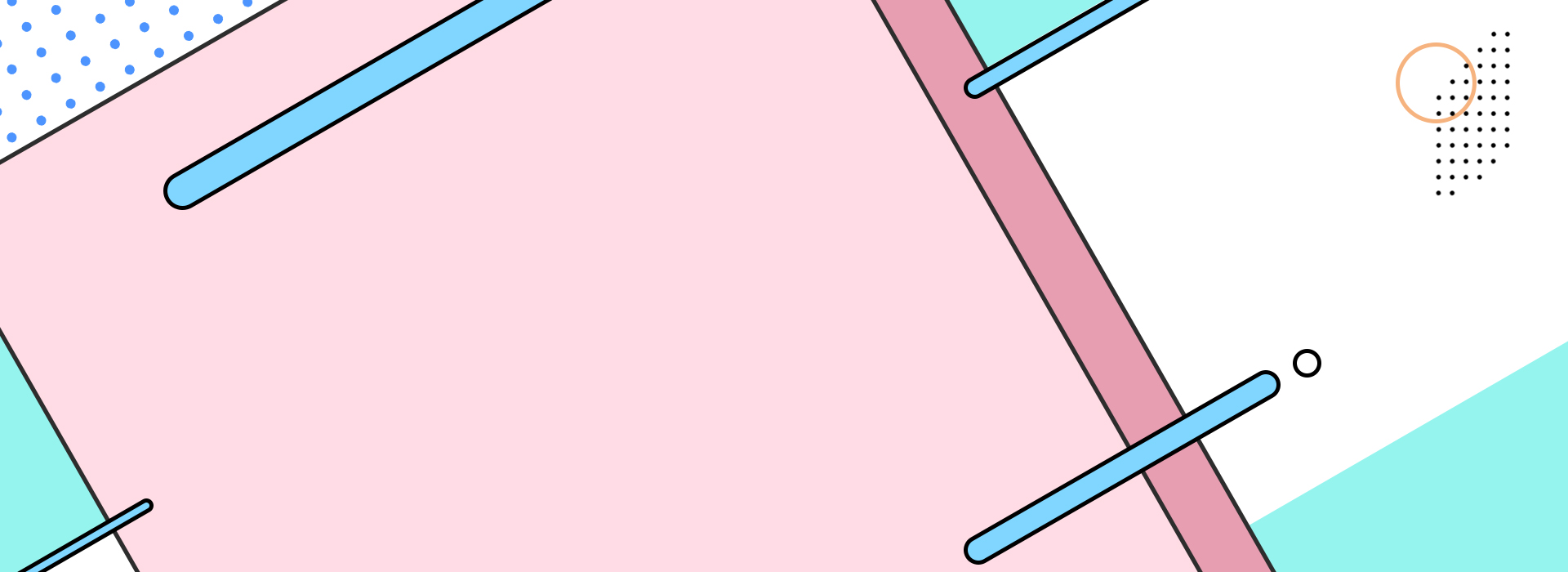 未来工作规划
输入替换内容输入替换内容输入
替换内容输入替换内容
PART 04
输入标题
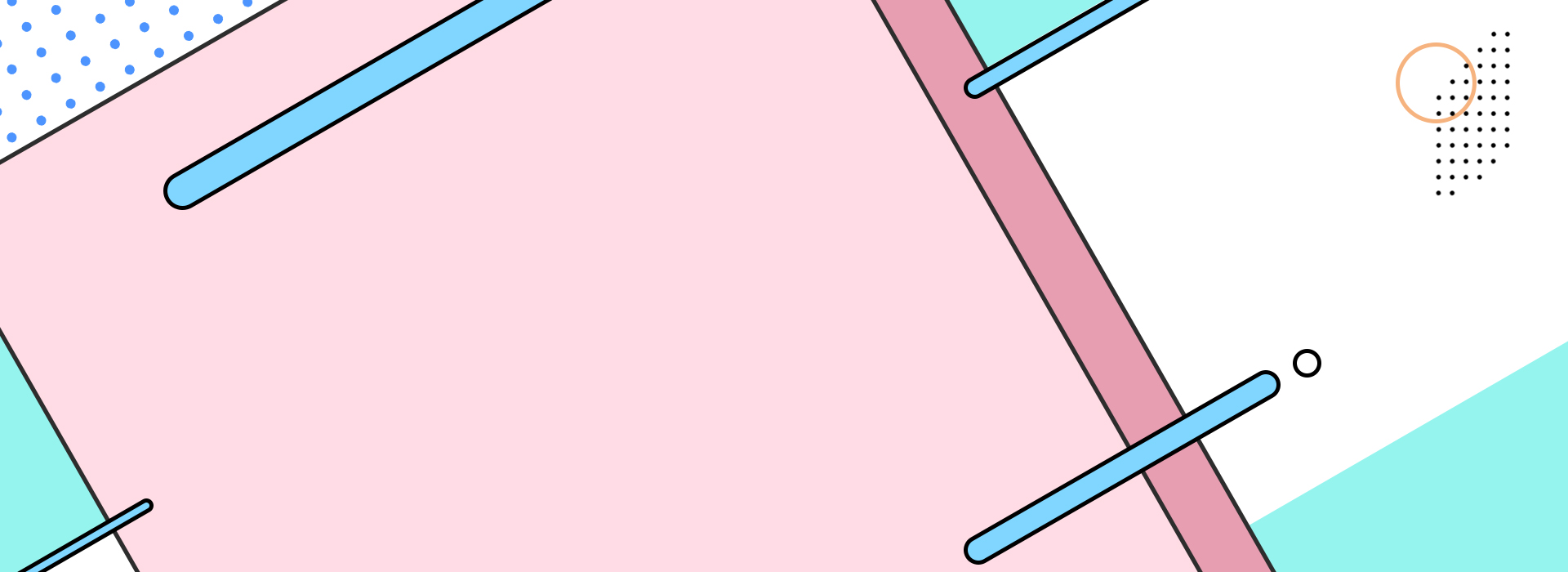 点击添加标题点击添加标题点击添加标题点击添加标题点击添加标题
Data Here
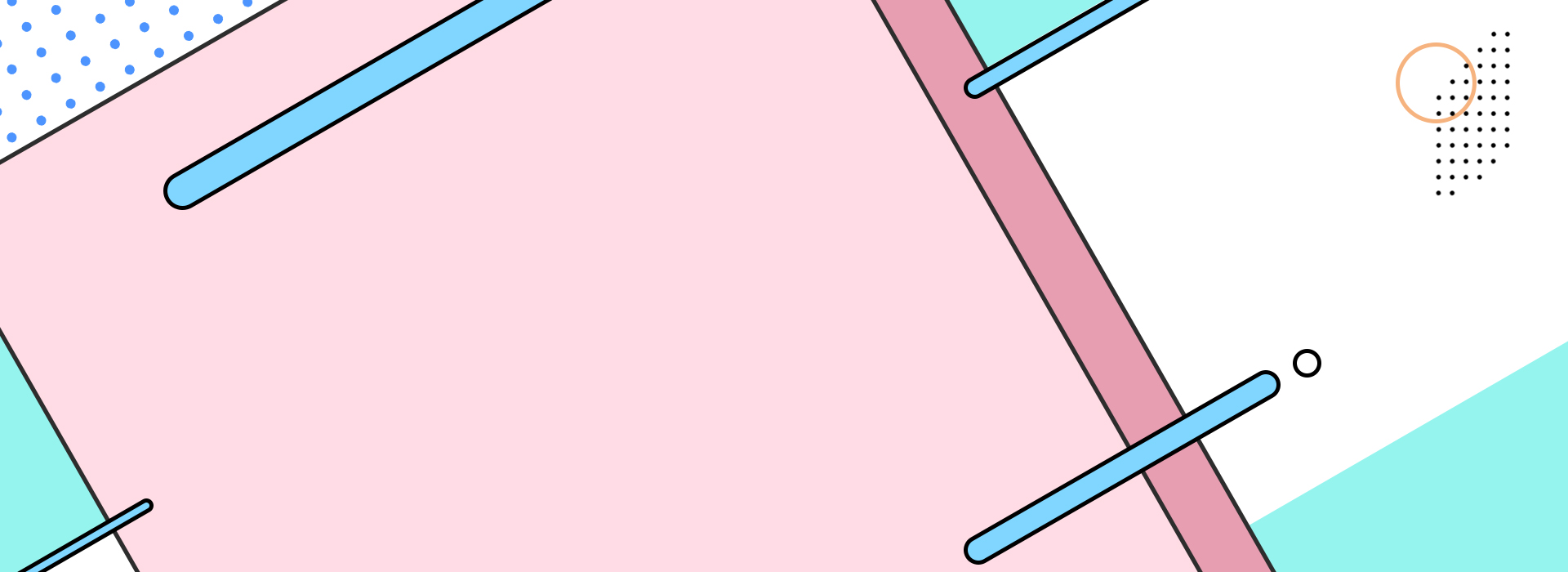 75%
点击添加标题点击添加标题点击添加标题点击添加标题点击添加标题
点击添加标题点击添加标题点击添加标题点击添加标题点击添加标题
Man
Woman
All
输入标题
点击添加标题点击添加标题点击添加标题点击添加标题点击添加标题
点击添加标题点击添加标题点击添加标题点击添加标题点击添加标题
点击添加标题点击添加标题点击添加标题点击添加标题点击添加标题
点击添加标题点击添加标题点击添加标题点击添加标题点击添加标题
输入标题
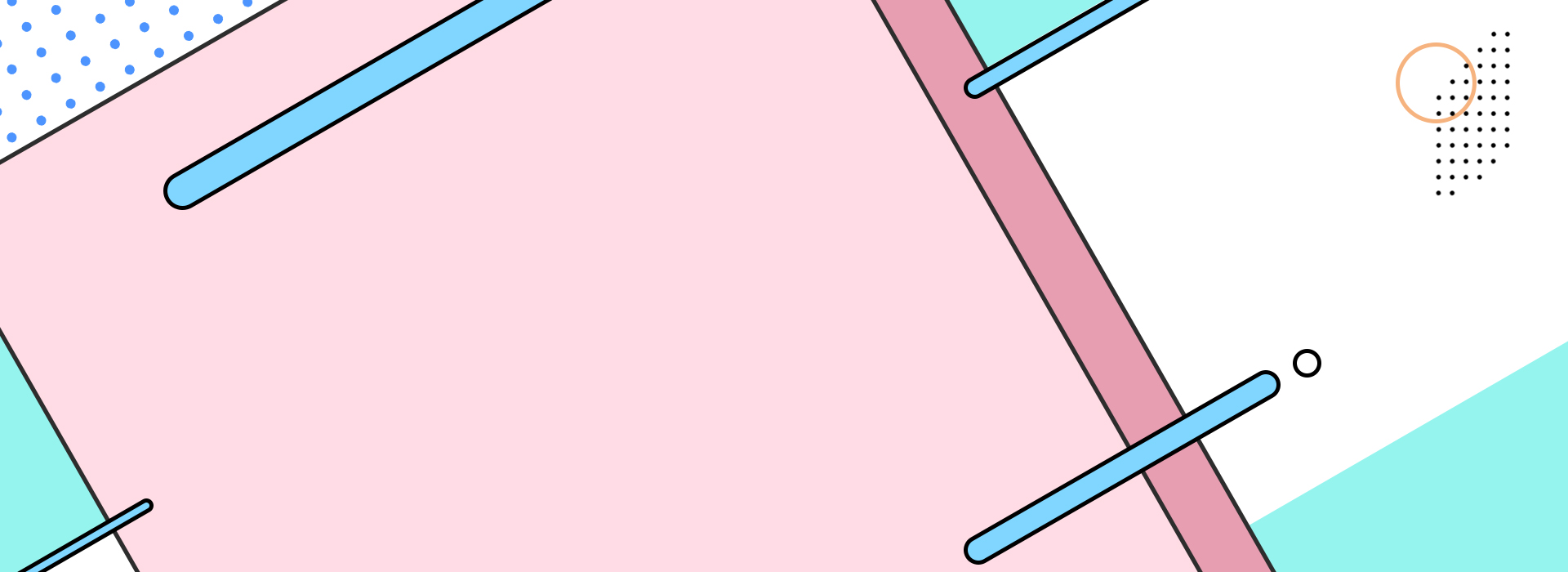 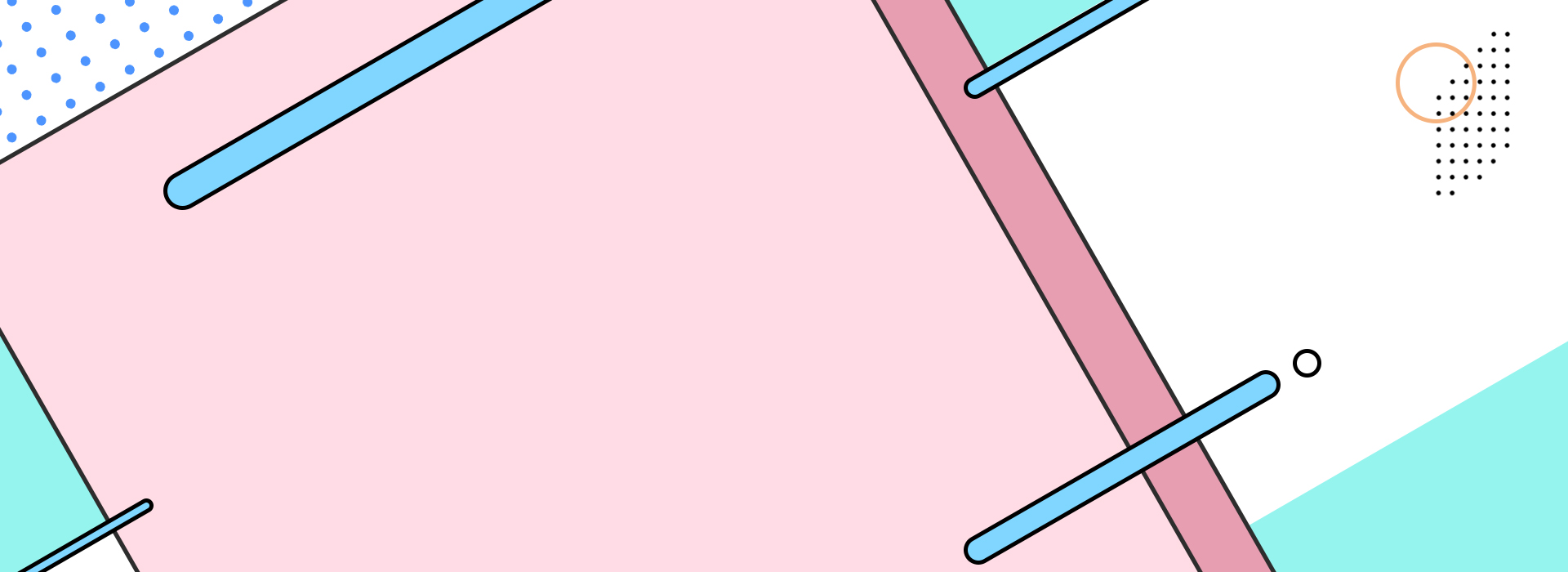 产品价格
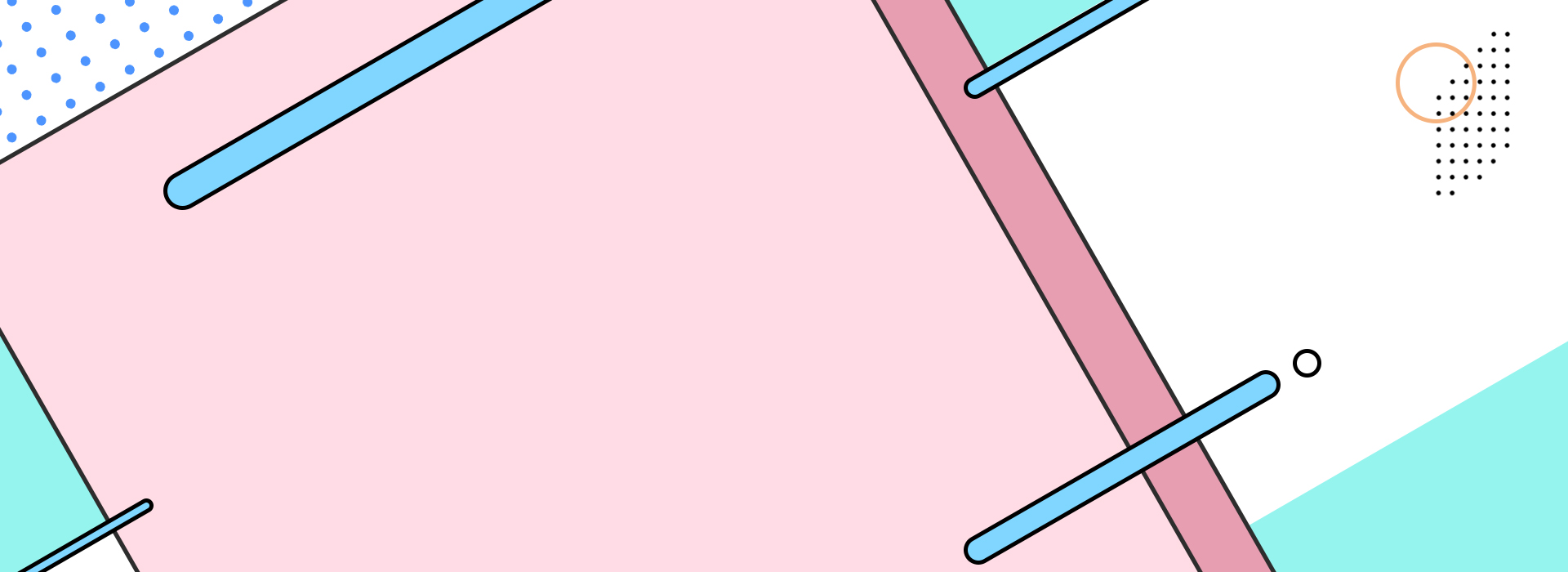 毫无疑问，价格在任何时期都是敏感的，在经济运行难寻底部的现实环境下尤其如此。经过调查，一般国内品牌服饰定在60-900之间，能够在消费者的消费能力之内。
渠道设计方案
渠道促销方案
可用网络传播，在网上设计一个服装网站，淘宝网站，把自己的产品放在上面进行销售，现在是网络时代，传授信息的速度比较快.
每周的周末时间以及一些节假日要进行促销活动，一般这些日子是消费者流动最旺盛的时期，产品的京城里也会增大。
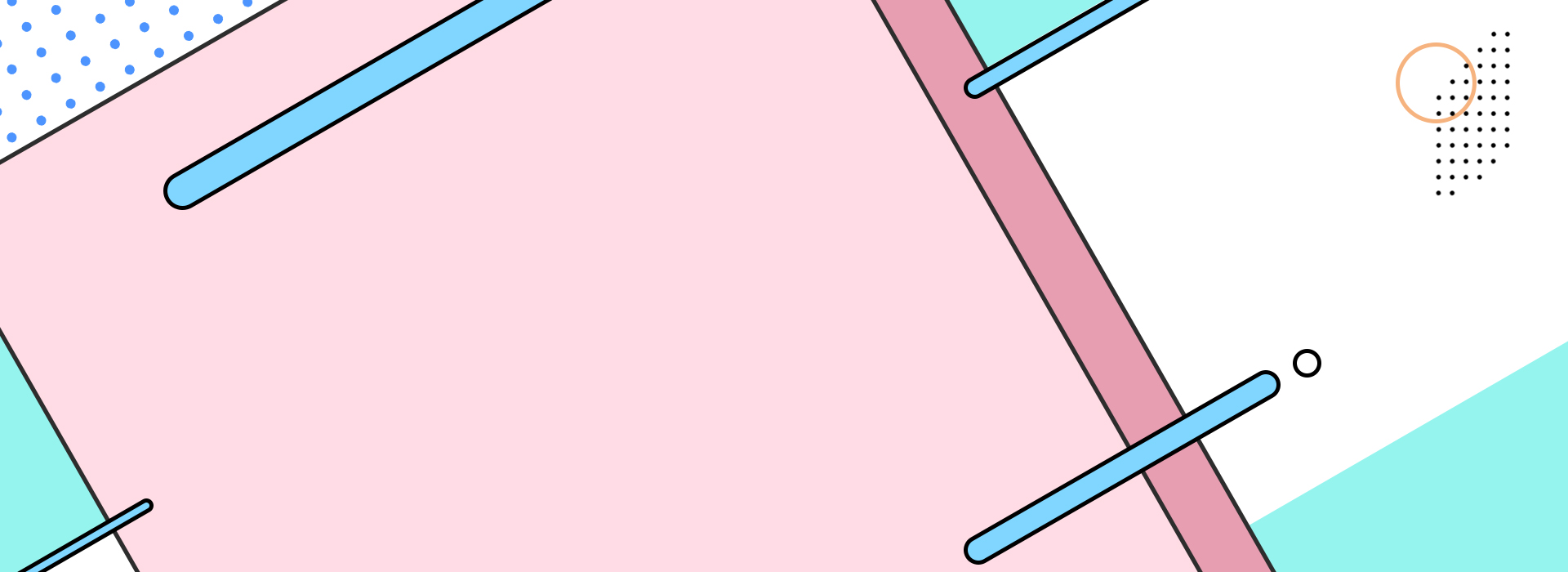 谢谢大家的观看
THANKS
The user can demonstrate on a projector or computer, or print the presentation and make it into a film to be used in a wider field